Scaling Your
Organization to the Cloud
David Remmer
Architect Advisor, Microsoft Canada
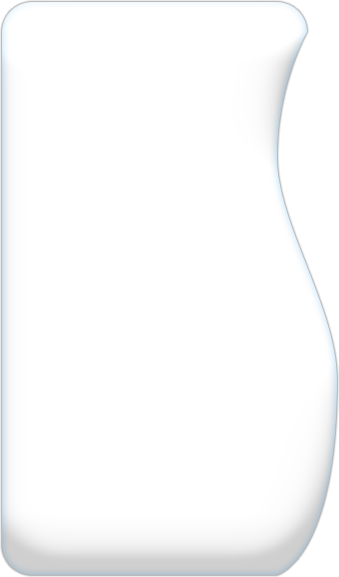 The Industry Debate
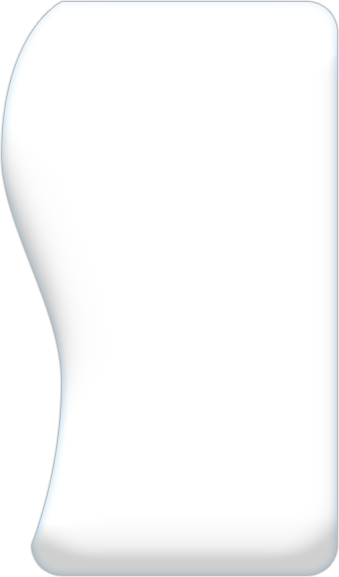 Security & Privacy
Customizability
Visibility & Control
Data Accessibility
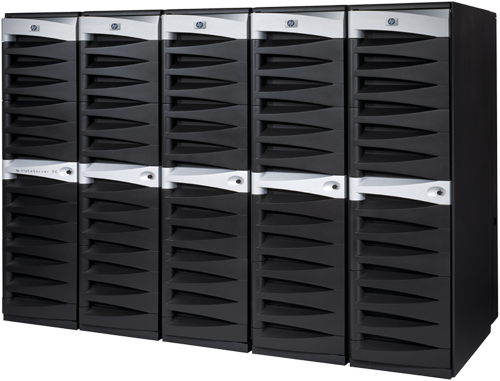 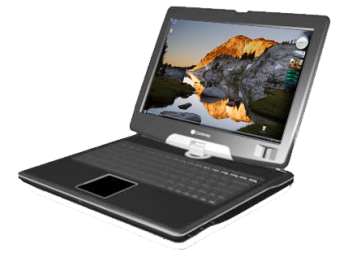 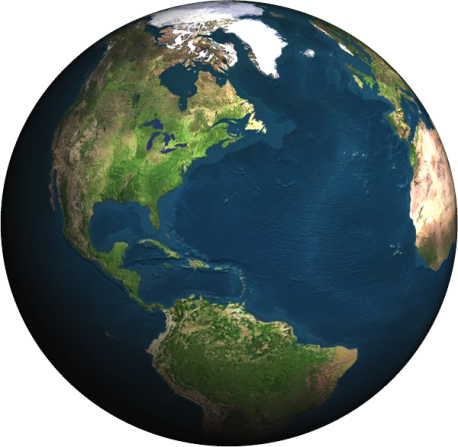 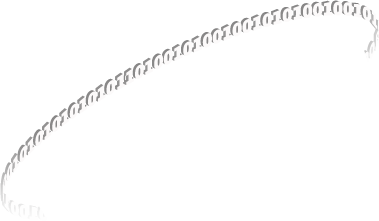 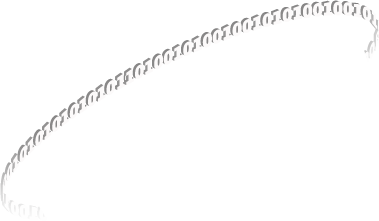 Global Reach
Ease of Provisioning
Business Agility
Deploy-ability & Manageability
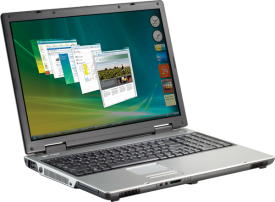 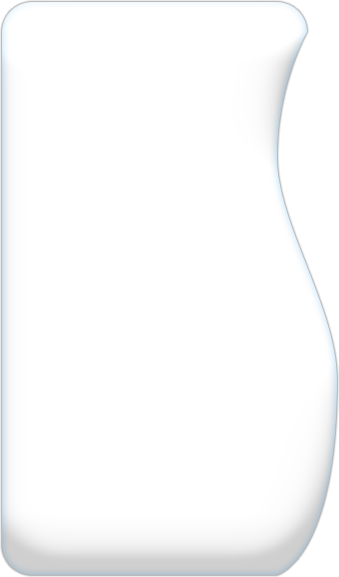 Software + Services
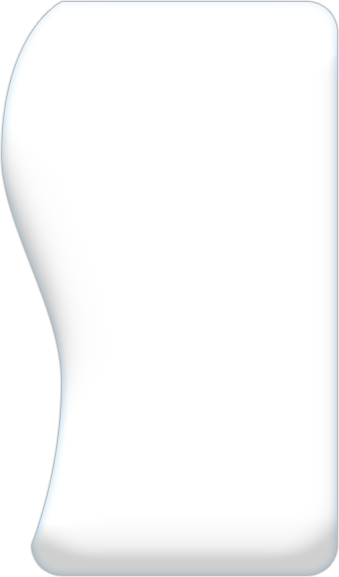 Best of both worlds
User in control
Deployment choices for IT
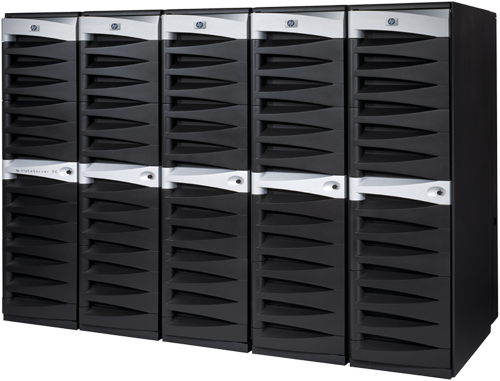 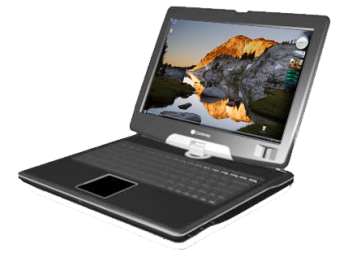 +
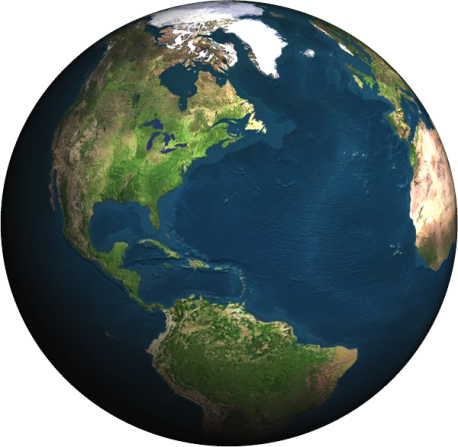 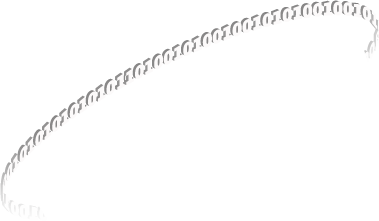 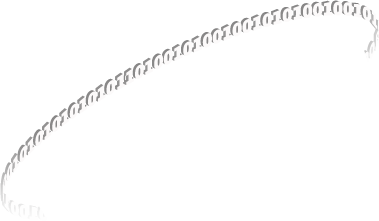 Extending tools and platform to cloud
Experience across multiple devices
Best-in-class SLAs and IT governance
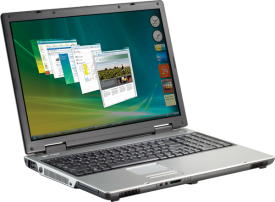 The Move is On
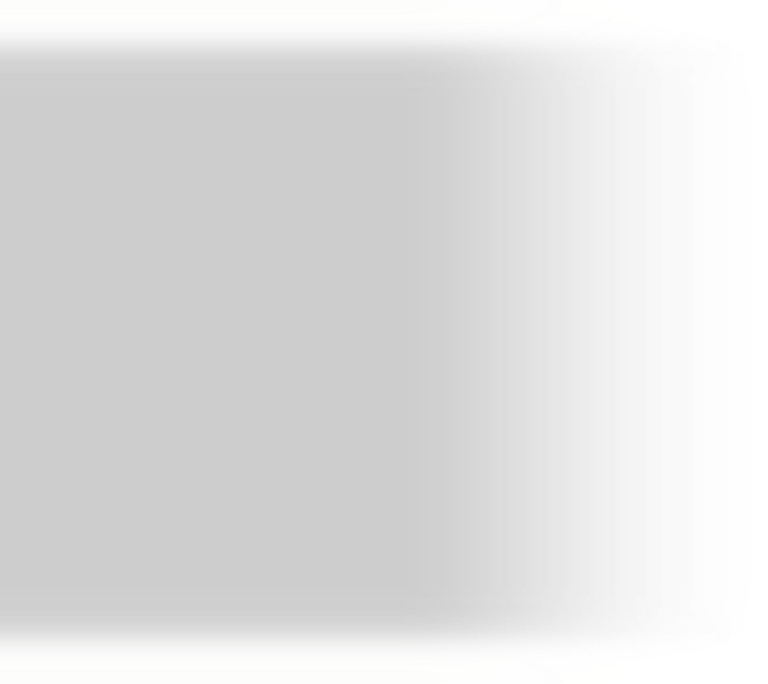 Apple iTunes, iPhone SDK
Adobe AIR
Quicken Online
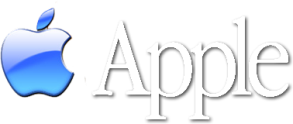 Desktop Software
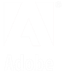 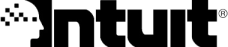 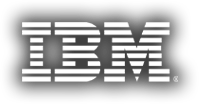 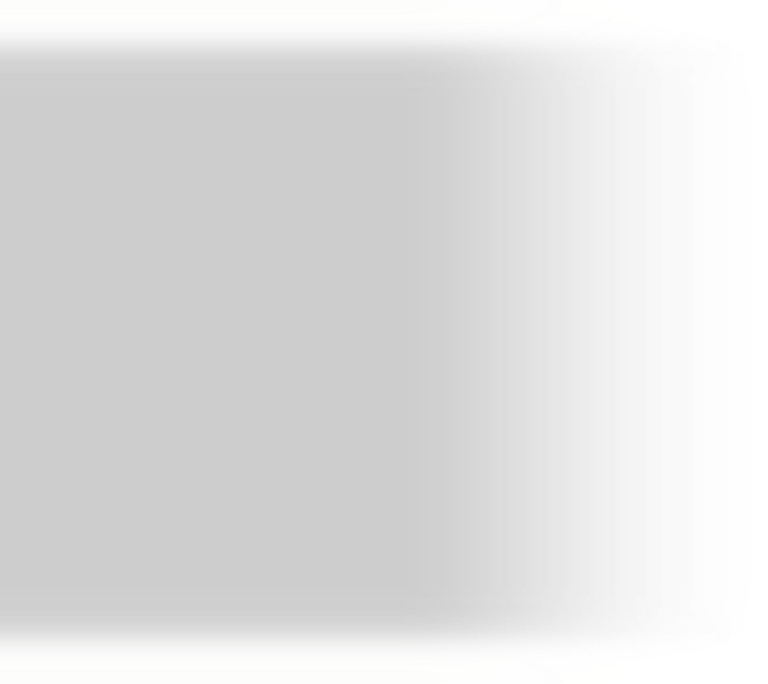 SAP Business ByDesign
Lotus Notes Hosted Messaging
Siebel CRM OnDemand
Sun Hydrazine
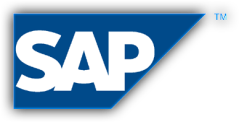 Enterprise Software
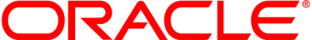 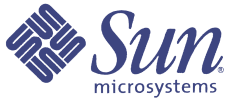 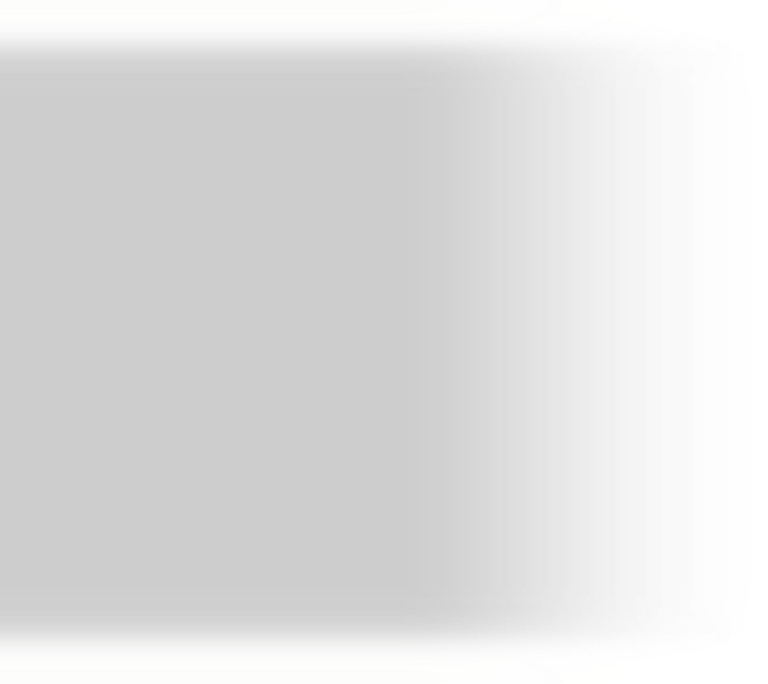 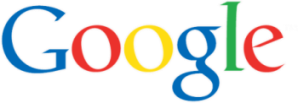 Google Chrome, Android, Gears
Yahoo! BrowserPlus, Zimbra Desktop
eBay Desktop, Skype
Consumer Web
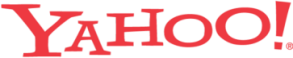 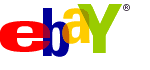 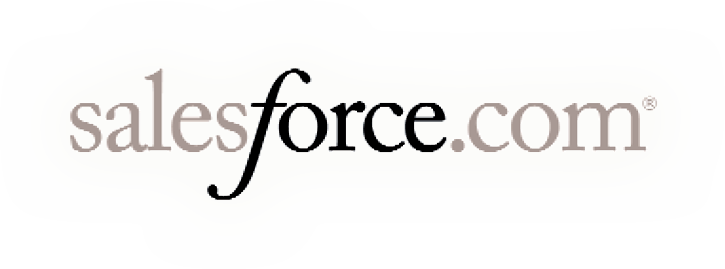 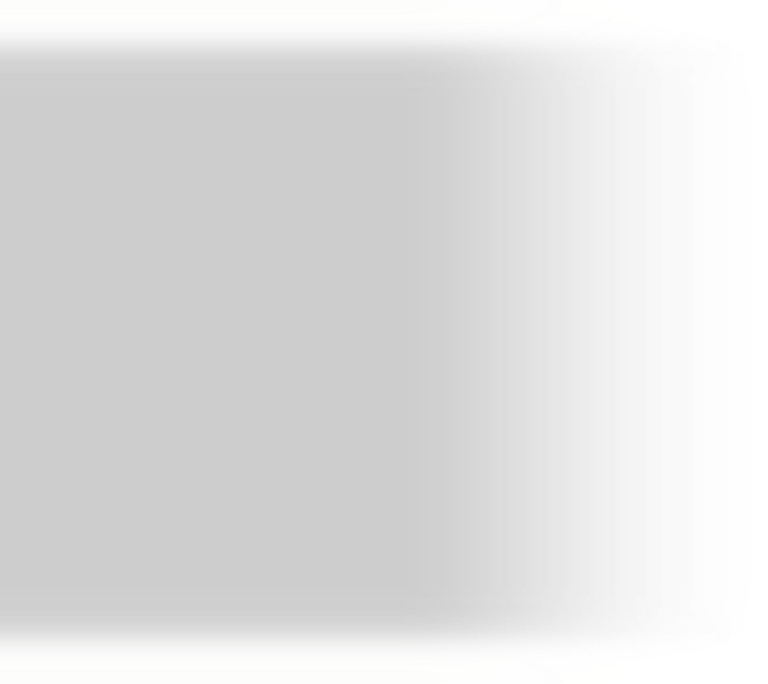 Salesforce Offline Edition 2.0, Mobile
NetSuite Office integration
Zoho CRM Outlook Edition
Pure-Play SaaS
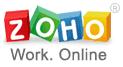 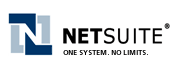 Integrated Experiences
Raising the level of the platform above individual devices
Making the combination of the PC, the Web and the phone greater than the sum of their parts
Provides platforms and tools that capitalize on each device’s unique characteristics
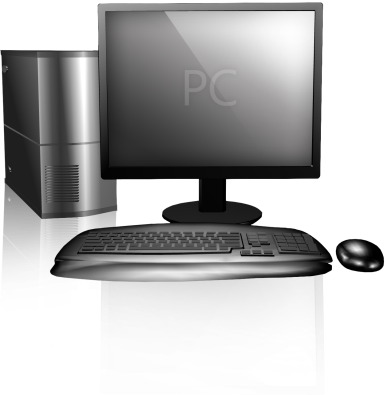 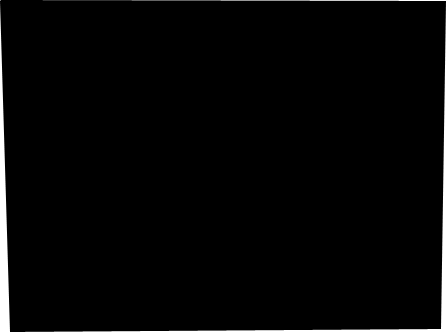 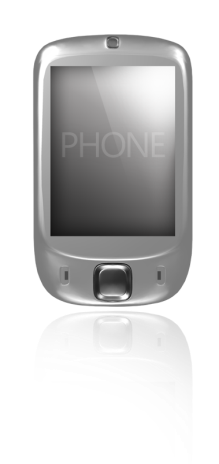 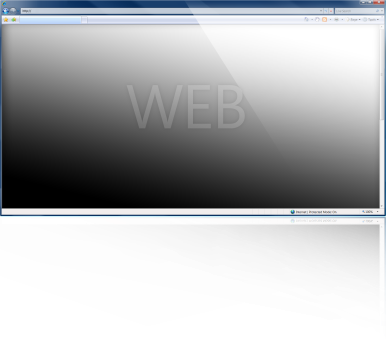 Microsoft Online ServicesEnterprise class software delivered via subscription services hosted by Microsoft and sold with partners
New
Microsoft Online Services
: Business Productivity Online Suite
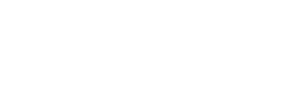 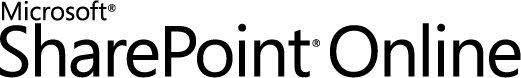 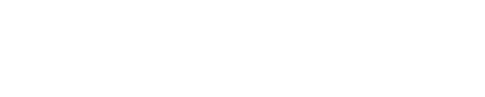 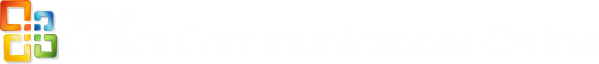 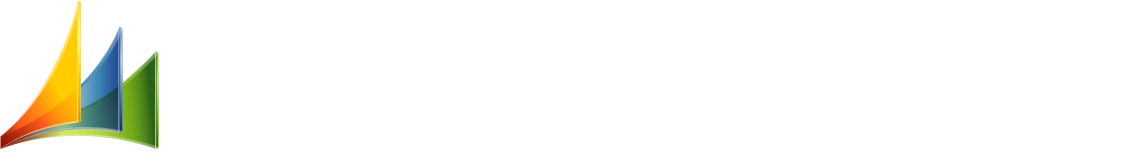 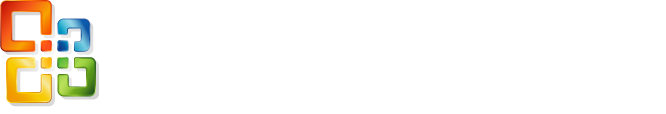 Software + Services
Power of choice
Evolve existing paradigms to work with hybrid architectures
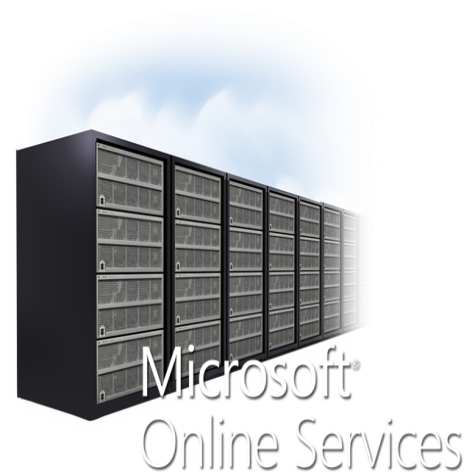 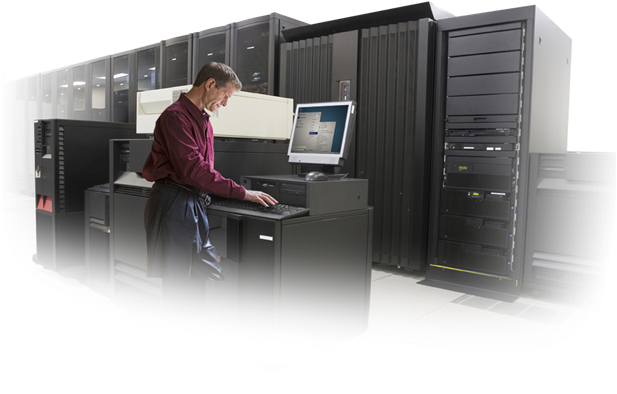 +
+
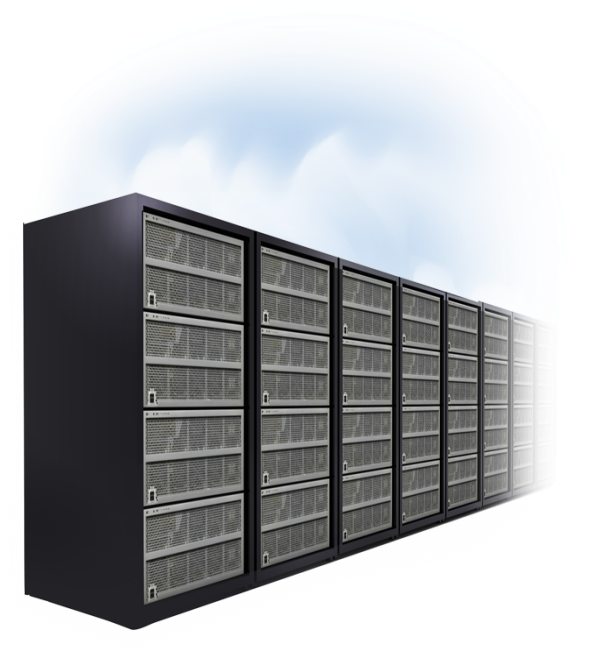 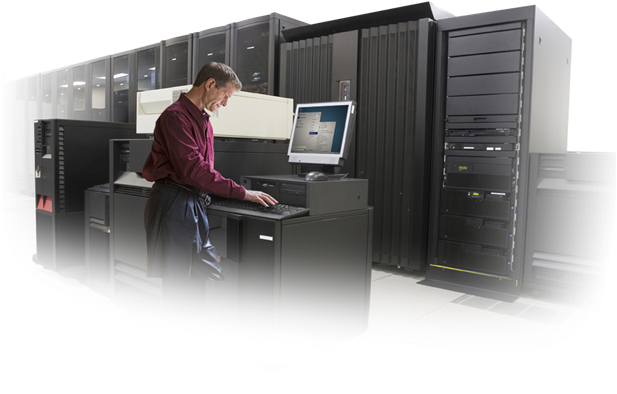 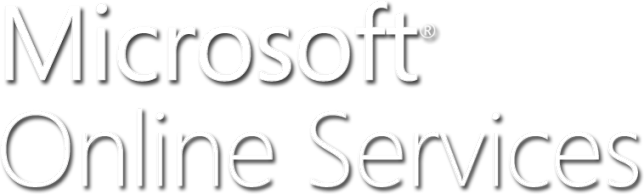 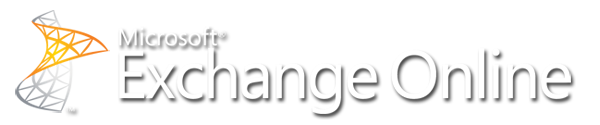 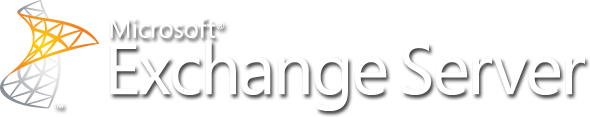 Federated Identity
Extensibility
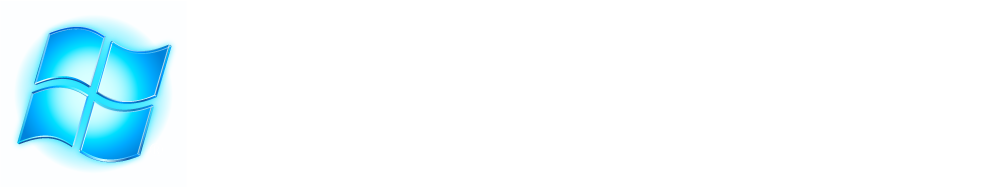 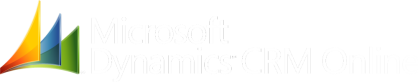 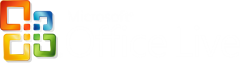 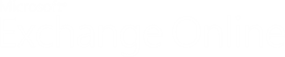 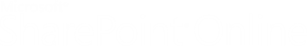 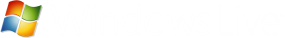 Azure™ Services Platform
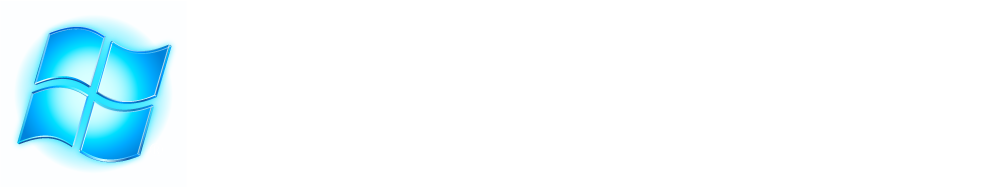 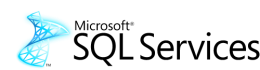 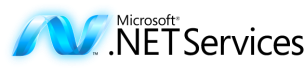 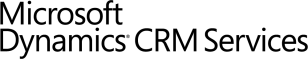 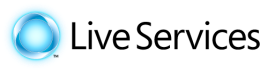 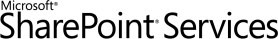 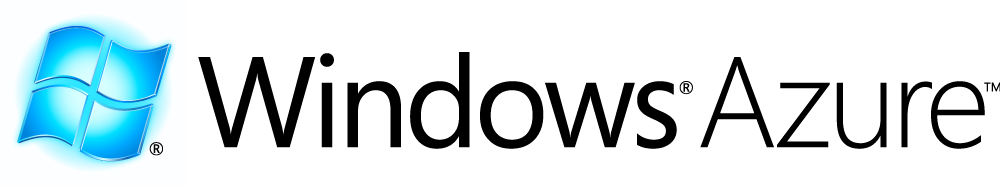 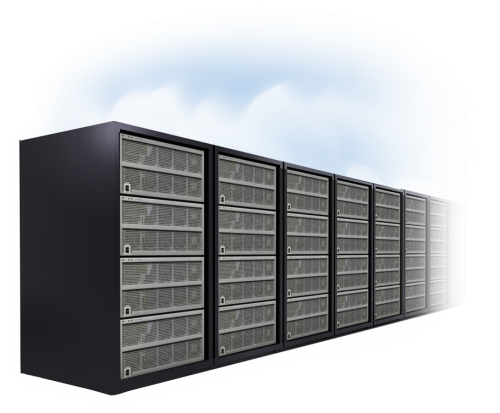 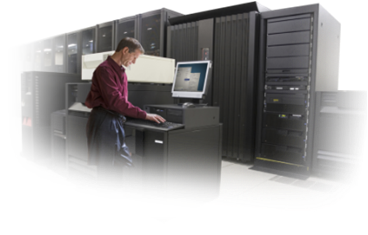 On-Premises
Cloud Services
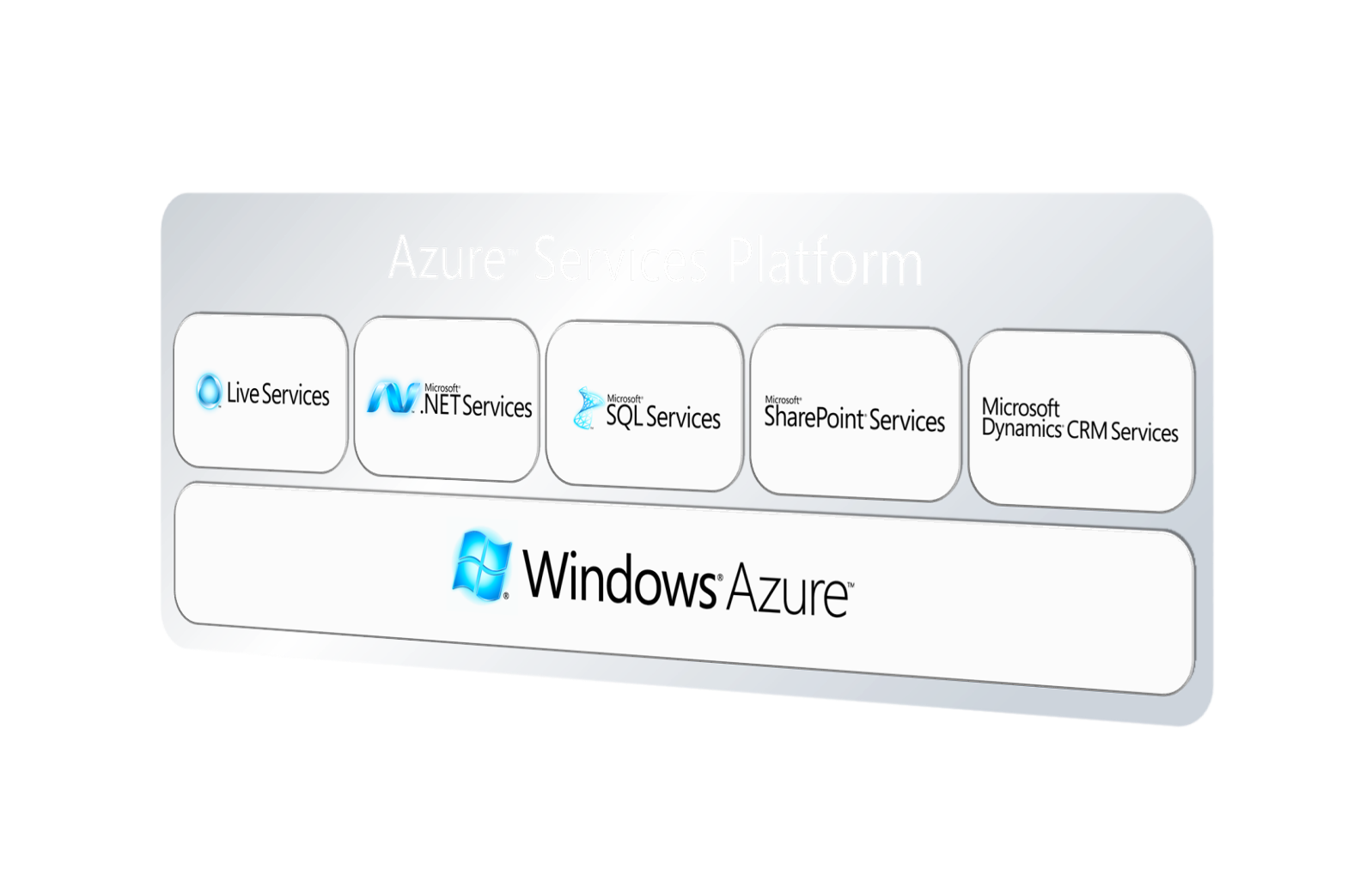 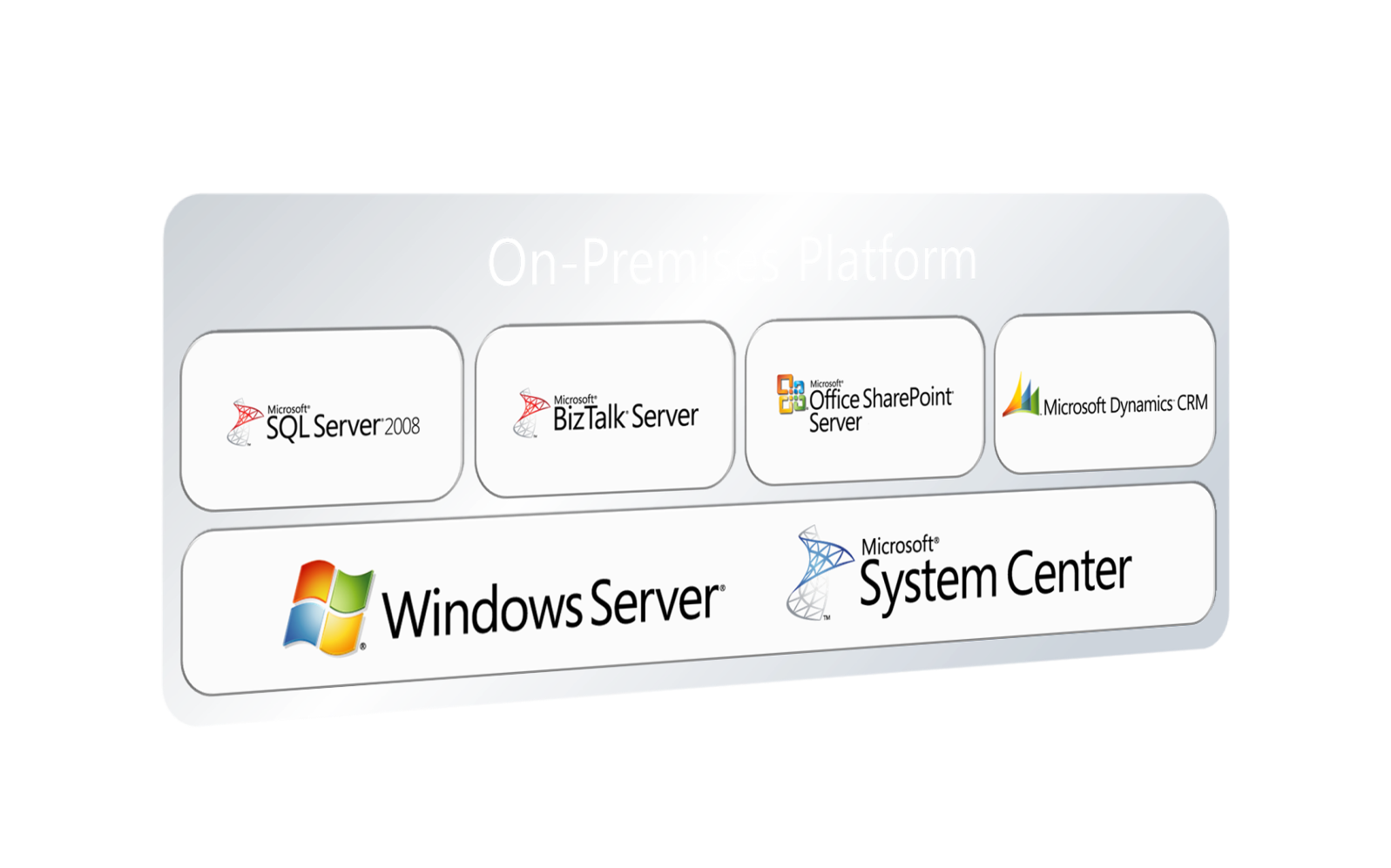 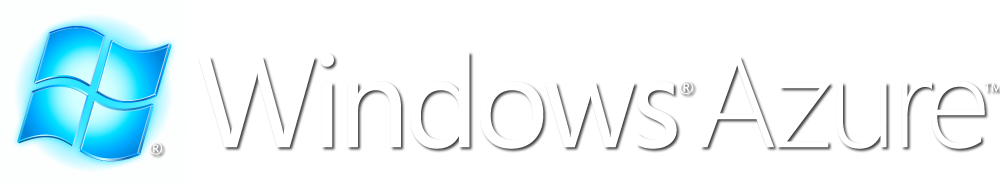 Scalable, available hosting platform
Rich developer experience
Model-driven service lifecycle management
Enterprise-ready and hobbyist-friendly
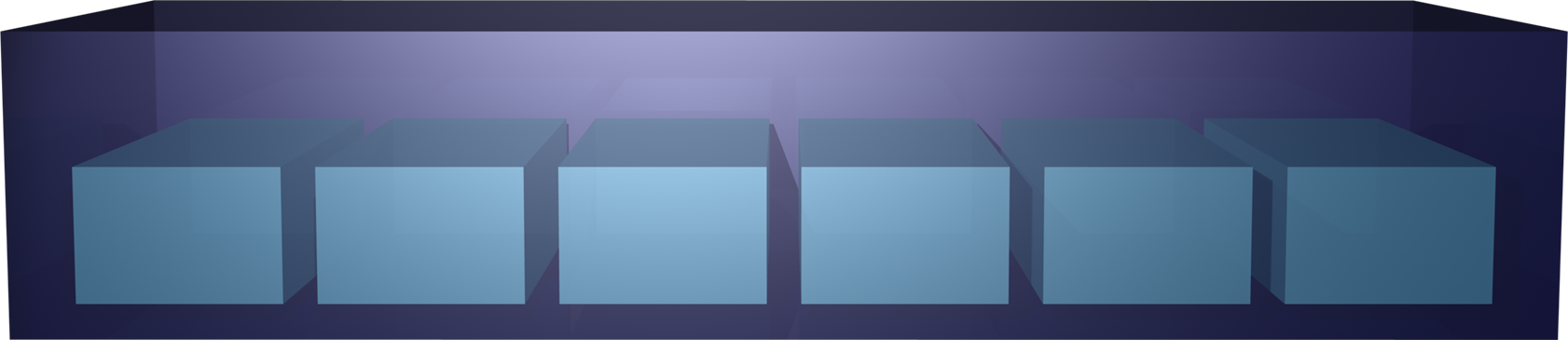 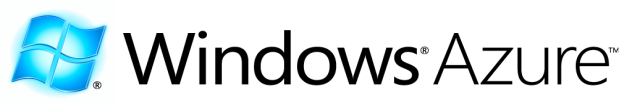 ServiceMgmt
VirtualizedCompute
Blobs
Tables
Queues
Locks
Skills Reuse
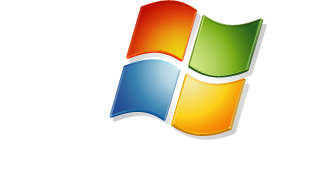 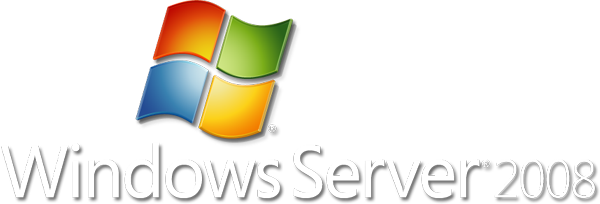 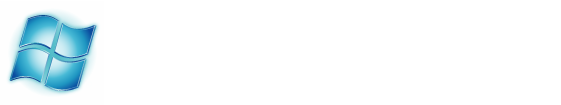 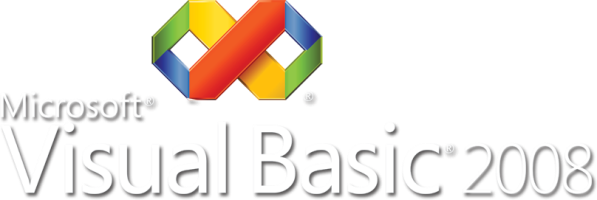 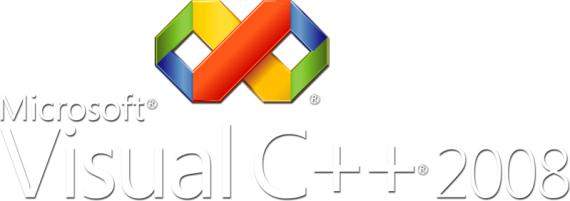 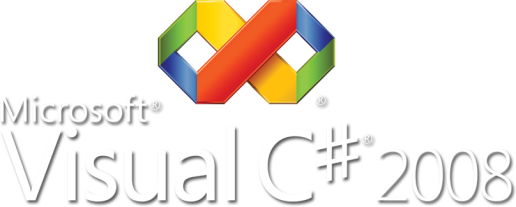 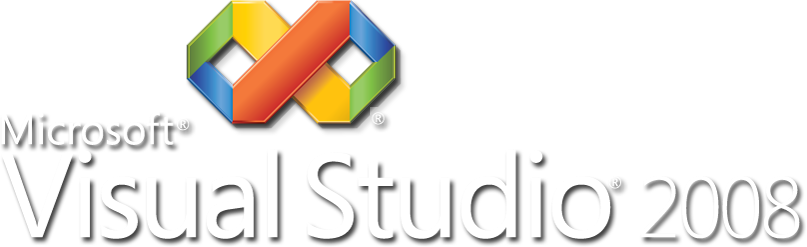 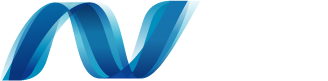 Services Requirements
Identity & Security
Interoperability, Business Processes
Data Management & Compliance
Services Management
Open and Interoperable Identity
Users control their own identities
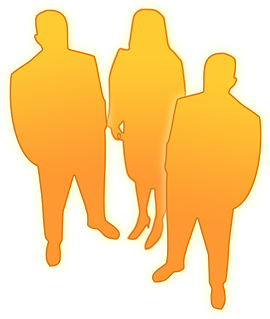 Single, federated identity platform
Open and interoperable
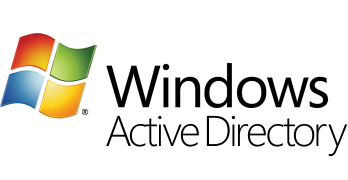 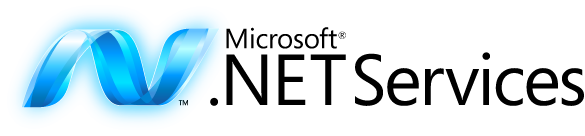 “Geneva”
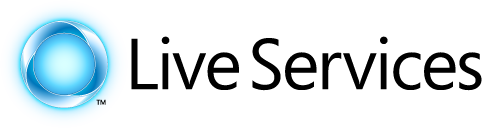 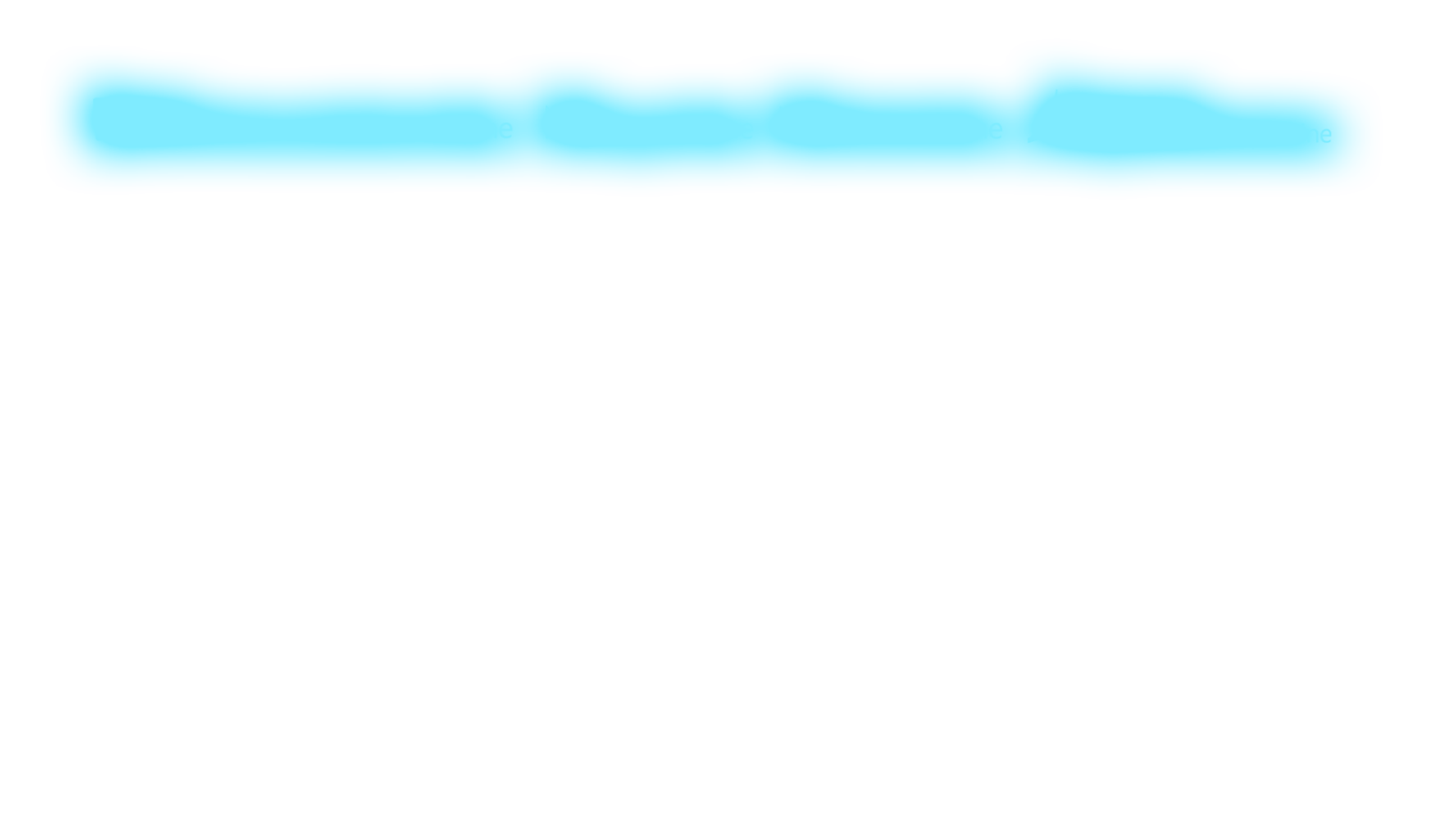 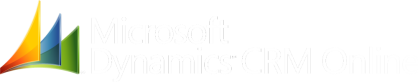 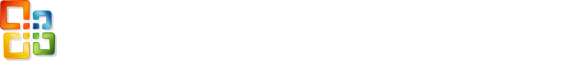 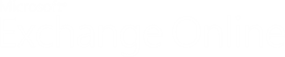 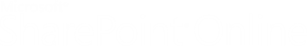 Azure™ Services Platform
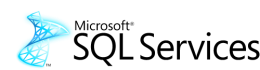 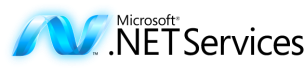 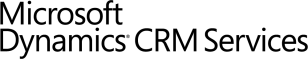 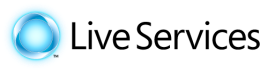 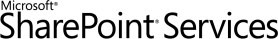 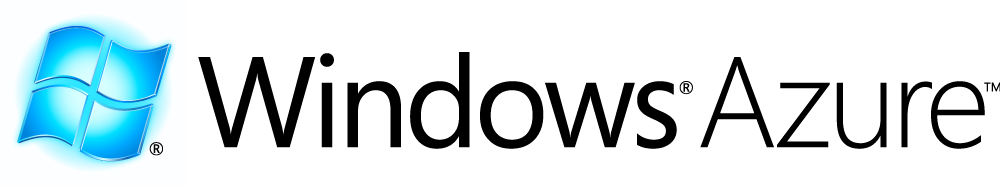 The Power of Choice
On-Premise
On-Premise
Partner
Hosted
Partner
Hosted
MS Hosted
MS Hosted
Outsourced IT
Industry / Vertical configuration
Packaged solutions
Outsourced IT
Industry / Vertical configuration
Packaged solutions
Control & ownership
Strategic capabilities
Advanced integration
Control & ownership
Strategic capabilities
Advanced integration
Rapid implementation
Anywhere-access
Rich customization
Rapid implementation
Anywhere-access
Rich customization
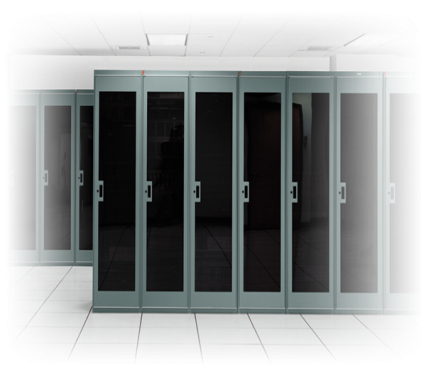 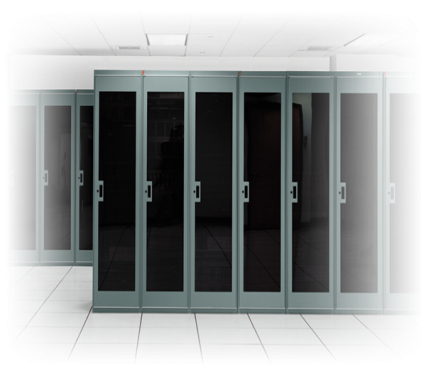 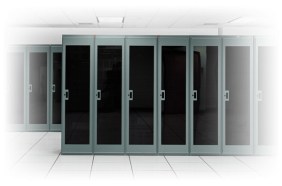 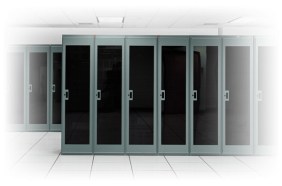 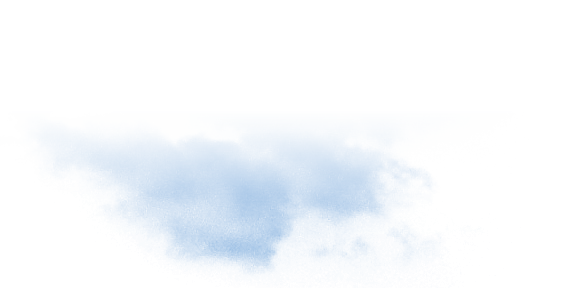 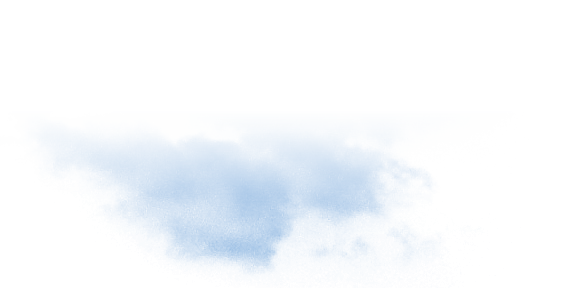 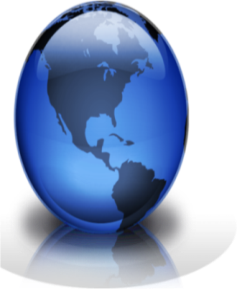 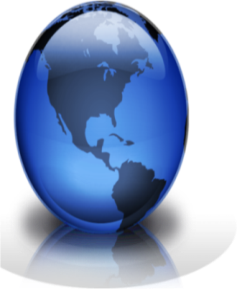 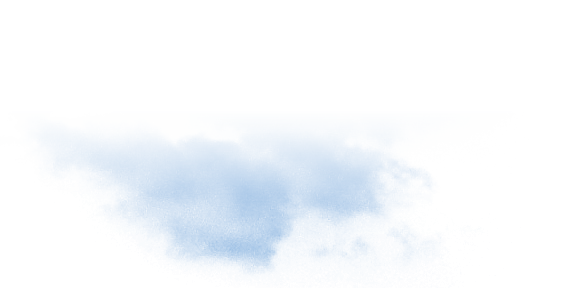 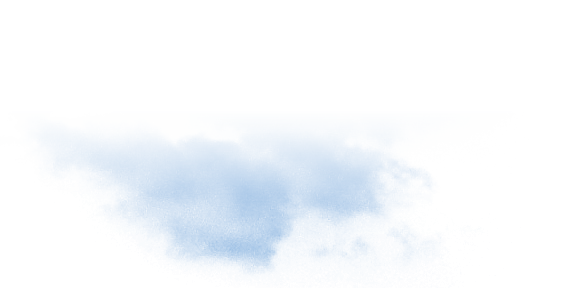 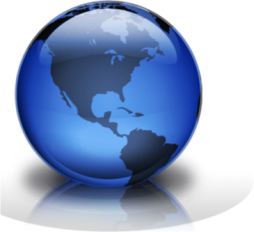 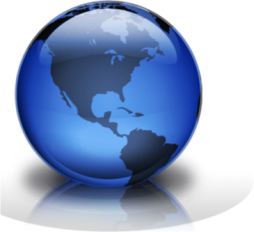 The Impact of Cloud Computing
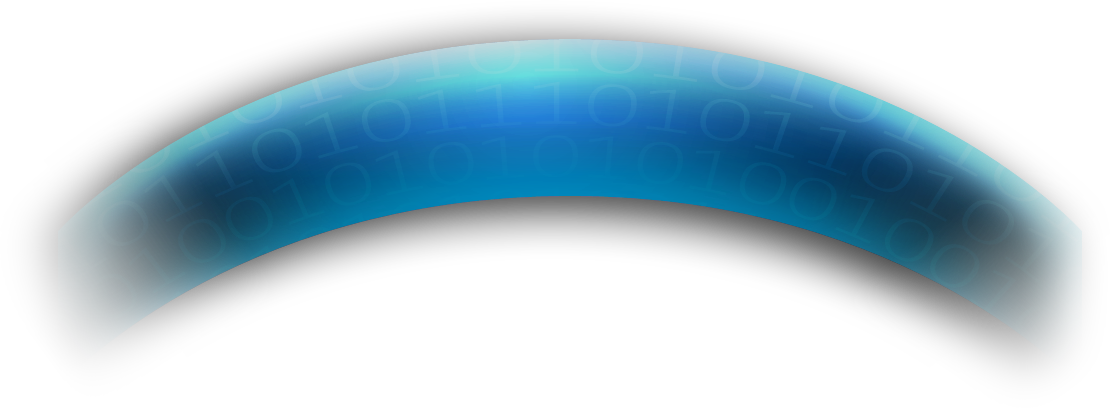 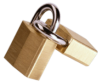 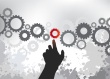 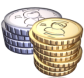 Reduce Risk, Improve 
Productivity
Reduce Costs
Manage Complexity, 
Achieve Agility
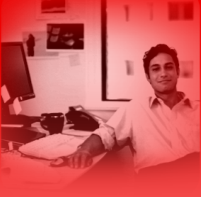 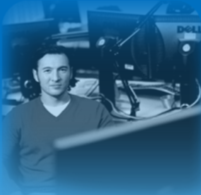 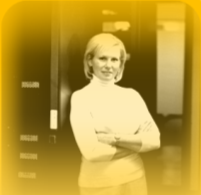 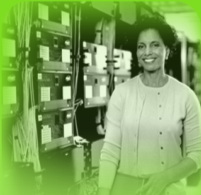 Infrastructure Optimization
Basic
Rationalized
Standardized
Dynamic
IT is a cost center
IT is an efficient cost center
IT is a business center
IT is a strategic asset
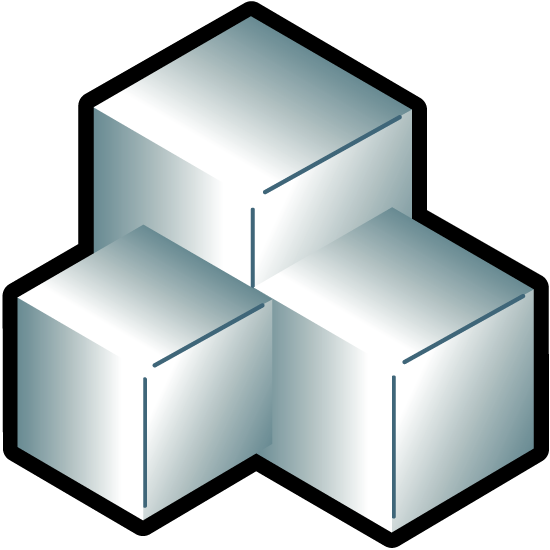 Summary
Services Optimization
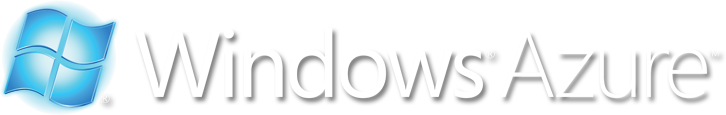 Call to Action
Use your 30 day trials of BPOS and CRM online
www.microsoft.ca/online 
Talk to your account rep about how Azure can extend your infrastructure or be your application development platform
Overall Summary & Conclusion
Optimizing your infrastructure to do more with less
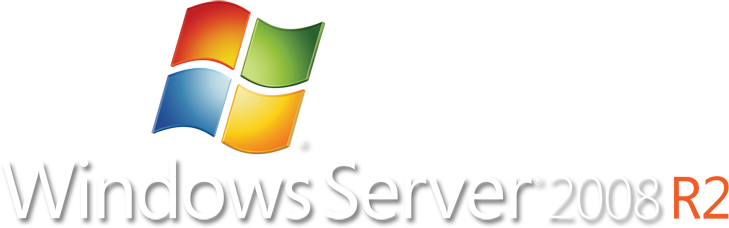 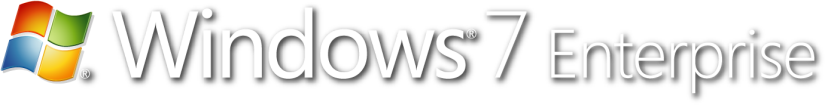 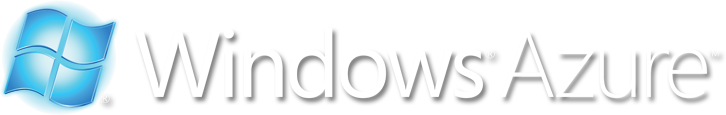 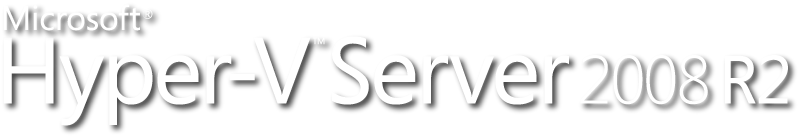 Thank You
Please don’t forget to fill out and hand in your evaluation for a chance to win a Dell Latitude Netbook loaded with Windows 7.